Automotive Technology: Principles, Diagnosis, and Service
Seventh Edition
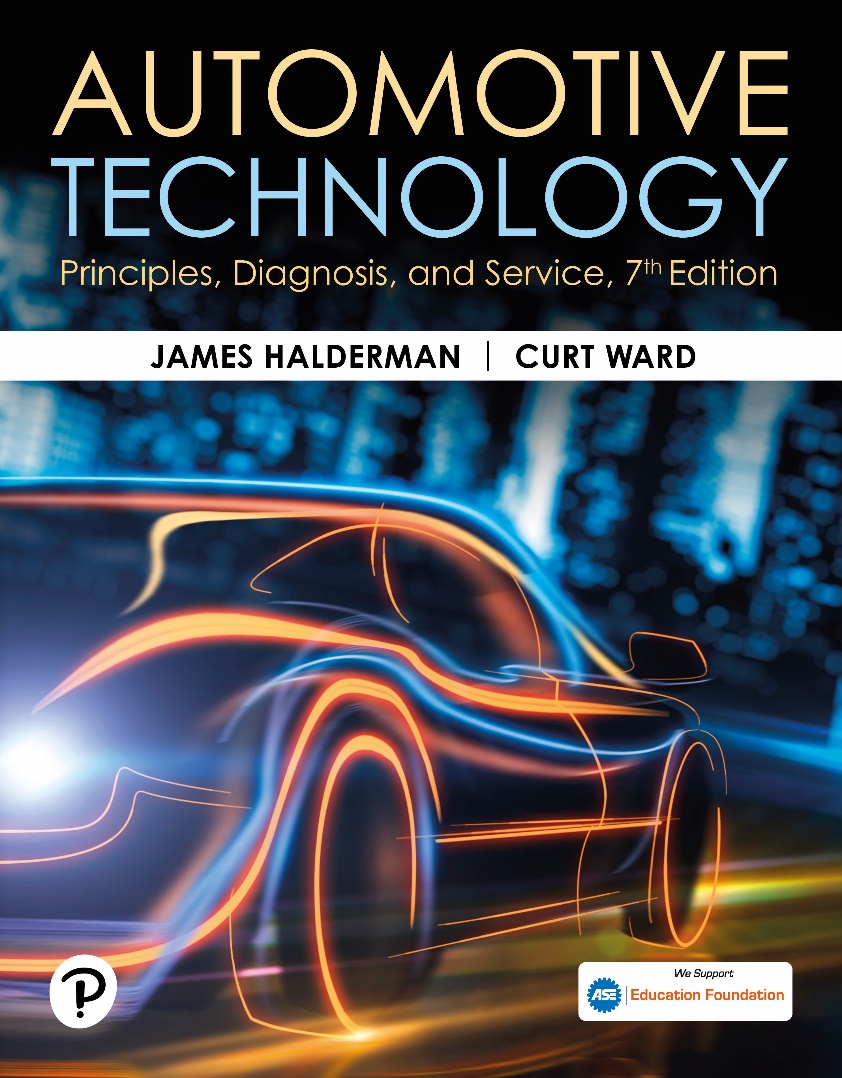 Chapter 78
Fuel-Injection System Diagnosis and Service
Copyright © 2023 Pearson Education, Inc. All Rights Reserved
[Speaker Notes: INSTRUCTOR NOTE: This presentation includes text explanation notes, you can use to teach the course.  When in SLIDE SHOW mode, you RIGHT CLICK and select SHOW PRESENTER VIEW, to use the notes.]
Learning Objectives
78.1 Explain fuel-injection system diagnosis including scan tool diagnosis.
78.2 Describe how to test for an injector pulse.
78.3 Describe how to check fuel-injection resistance.
78.4 Describe the pressure-drop balance test.
78.5 Describe injection voltage-drop tests.
78.6 Describe scope-testing fuel injectors.
78.7 Describe how to service the fuel-injection system.
Port Fuel-Injection Pressure Regulator Diagnosis
Connect a fuel-pressure gauge to monitor the fuel pressure.
Locate the fuel-pressure regulator and disconnect the vacuum hose from the regulator.
With the engine running at idle speed, reconnect the vacuum hose to the fuel-pressure regulator while watching the fuel pressure gauge.
Using a hand-operated vacuum pump, apply vacuum (20 inches Hg) to the regulator.
Figure 78.1 Fuel Pressure Port
A fuel pressure gauge can be connected to many older fuel injection systems at the threaded port on the fuel rail.
Figure 78.2 Shutoff Valve
Shutoff valves must be used on vehicles equipped with plastic fuel lines to isolate the cause of a pressure drop in the fuel system
Figure 78.3 Noid Lights
(a) Noid lights usually purchased as assortment so that one is available for any type or size of injector wiring connector (b) connector is unplugged from the injector and a Noid light is plugged into the injector connector. Noid light should flash when the engine is being cranked if power circuit and pulsing to ground by computer are functioning okay
Animation: Fuel Injector Noid Light Test(Animation will automatically start)
Testing for an Injector Pulse
A noid light is designed to electrically replace the injector in the circuit and to flash if the injector circuit is working correctly.
Possible noid light problems and causes include the following:
The light is off and does not flash.
The noid light flashes dimly.
The noid light is on and does not flash.
Animation: Injector Pulse Balance Test(Animation will automatically start)
Figure 78.4 Injector Voltage Drop
Use a DMM set to read DC volts to check the voltage drop of the positive circuit to the fuel injector. A reading of 0.5 volt or less is generally considered to be acceptable
Animation: Quick Check Injector Volts(Animation will automatically start)
Question 1: ?
What is the purpose of a noid light?
Answer 1
To replace the injector in the circuit for the purpose of testing.
Injector Voltage-Drop Tests
Another test of injectors involves pulsing the injector and measuring the voltage drop across the windings as current is flowing.
The voltage drop across each injector should be within 0.1 volt of each other.
Checking Fuel-Injector Resistance
With ohmmeter, measure resistance across injector terminals.
Typical resistance values:
Low-resistance injectors: 1.5–4.0 ohms
Higher-resistance injectors: 12–16 ohms
Figure 78.5 Injector Resistance
Connections and settings necessary to measure fuel-injector resistance
Pressure-Drop Balance Test
The purpose of running this injector balance test is to determine which injector is restricted, inoperative, or delivering fuel differently.
The pressure balance test involves using an electrical timing device to pulse the fuel injectors on for a given amount of time, usually 500 milliseconds or 0.5 seconds, and observing the drop in pressure that accompanies the pulse.
Figure 78.6 Fuel Injector Resistance
To measure fuel-injector resistance, a technician constructed a short wiring harness with a double banana plug that fits into the V and COM terminals of the meter and an injector connector at the other end. This setup makes checking resistance of fuel injectors quick and easy
Animation: Test Injector Resistance(Animation will automatically start)
Diagnosing Electronic Fuel-Injection Problems Using Visual Inspection
Check air filter and replace as needed.
Check air induction system for obstructions.
Check conditions of all vacuum hoses.
Check P C V for proper operation.
Check all fuel-injection electrical connections.
Figure 78.7 Clogged Injector
If an injector has the specified resistance, this does not mean that it is okay. This injector had the specified resistance yet it did not deliver the correct amount of fuel because it was clogged
[Speaker Notes: TECH TIP: Equal Resistance Test
All fuel injectors should measure the specified resistance. However, the specification often indicates the temperature of the injectors be at room temperature and of course will vary according to the temperature. Rather than waiting for all of the injectors to achieve room temperature, measure the resistance and check that they are all within 0.4 ohm of each other. To determine the difference, record the resistance of each injector and subtract the lowest resistance reading from the highest resistance reading to get the difference. If more than 0.4 ohm, then further testing will be needed to verify defective injector(s). FIGURE 78-7]
Port Fuel-Injection System Diagnosis
Attach fuel-pressure gauge to Schrader valve on fuel rail.
Turn ignition key on or start the engine to build up the fuel pump pressure (to about 35 to 45 P S I).
Wait 20 minutes and observe fuel pressure retained in the fuel rail.
Figure 78.8 Checking Fuel Pressure
Connect a fuel-pressure gauge to the fuel rail at the Schrader valve
Animation: Electronic Fuel Injection, EFI(Animation will automatically start)
Figure 77.9 Injector Tester
Injector tester being used to check voltage drop through injector while the tester is sending current through the injectors. This test is used to check the coil inside the injector. This same tester can be used to check for equal pressure drop of each injector by pulsing the injector on for 500 ms
Scope-Testing Fuel Injectors
There are three types of injector drive circuits and each type of circuit has its own characteristic pattern.
Saturated switch type
Peak and hold type
Pulse-width modulated type
Figure 78.10 DSO Injector Test
A digital storage oscilloscope can be easily connected to an injector by carefully back-probing the electrical connector
Figure 78.11 Injector Pulse Width
The injector on-time is called the pulse width
Figure 78.12 Peak & Hold Injector
A typical peak-and-hold fuel-injector waveform. Most fuel injectors that measure less than 6 ohms usually display a similar waveform
Figure 78.13 PWM Waveform
A waveform of a pulse-width modulated fuel injector. At the end, when the voltage is removed, there is an inductive spike created similar to the spike created but other types of injectors.
Frequently Asked Question: If 3 of 6 Injectors Are Defective, Should I Also Replace the Other 3?
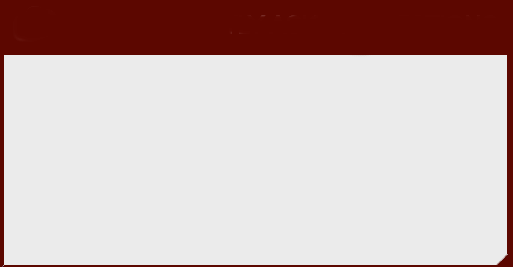 ?   Frequently Asked Question
If 3 of 6 Injectors Are Defective, Should I Also Replace the Other 3? Many service technicians “recommend” that the three good injectors be replaced along with the other three that tested as being defective. The reasons given by these technicians include the following: All six injectors have been operating under the same fuel, engine, and weather conditions. The labor required to replace all six is just about the same as replacing only the three defective injectors.  Replacing all six at the same time helps ensure that all of the injectors are flowing the same amount of fuel so that the engine is operating most efficiently. With these ideas in mind, the customer should be informed and offered the choice. Complete sets of injectors, such as those in FIGURE 78-14 can be purchased at a reasonable cost.
Figure 78.14 Reconditioned Injectors
A set of 6 reconditioned injectors. Sixth injector is barely visible at the far right.
Figure 77.15 Harness Damage
When the cover is removed from the top of the engine, a mouse or some other animal nest is visible. The animal had already eaten through a couple of injector wires.  At least the cause of the intermittent misfire was discovered.
[Speaker Notes: CASE STUDY: There Is No Substitute for a Thorough Visual Inspection
An intermittent “check engine” light and a random- misfire diagnostic trouble code (DTC) P0300 was being diagnosed. A scan tool did not provide any help
because all systems seemed to be functioning normally. Finally, the technician removed the engine cover and discovered a mouse nest. ● SEE FIGURE 78–15.
Summary:
Complaint—Customer stated that the “Check Engine” light was on.
Cause—A stored P0300 DTC was stored indicating a random misfire had been detected caused by an animal that had partially eaten some fuel-injector wires.
Correction—The mouse nest was removed and the wiring was repaired.]
Question 2: ?
How can an injector be tested?
Answer 2
With a multimeter, a scan tool, pressure gauge, or an oscilloscope.
Fuel-Injection Service
Check fuel-pump operating pressure and volume.
Test the fuel-pressure regulator for operation and leakage.
Flush the entire fuel rail and upper fuel-injector screens, including the fuel-pressure regulator.
Decarbon the engine assembly.
Clean the throttle plate and idle air control passages.
Relearn the onboard computer.
Figure 78.16 Fuel Pump Volume
Checking fuel-pump volume using a hose from the outlet of the fuel-pressure regulator into a calibrated container
Idle Air Speed Control Diagnosis
An electronic stepper motor or pulse-width-modulated solenoid is used to maintain the correct idle speed.
When the engine stops, most I A C units retract outward to get ready for the next engine start.
As the engine gets warmer, the computer reduces engine idle speed gradually by reducing the number of counts or steps commanded by the I A C.
If the engine speed does not flare at start, then the I A C may not be working (it may be stuck in one position).
Figure 78.17 Fuel Pump Volume Test
Testing fuel-pump volume using a fuel-pressure gauge with a bleed hose inserted into a suitable container. The engine is running during this test
Animation: Fuel Pump Pressure Test(Animation will automatically start)
Figure 78.18 Cleaning Machine
A typical 2-line cleaning machine hookup, showing an extension hose that can be used to squirt a cleaning solution into the throttle body while the engine is running on the cleaning solution and gasoline mixture
Figure 78.19 Removed Throttle Body
To thoroughly clean a throttle body, it is sometimes best to remove it from the vehicle
Figure 78.20 Injector Volume
The amount each injector is able to flow is displayed in glass cylinders for each injector for a quick visual check
[Speaker Notes: TECH TIP: Use an Injector Tester
The best way to check injectors is to remove them all from the engine and test them using an injector tester. A typical injector tester uses a special nonflammable test fluid that has the same viscosity as gasoline. The tester pulses the injectors, and the amount of fuel delivered, as well as the spray pattern can be seen. Many testers are capable of varying the frequency of the pulse, as well as the duration that helps find intermittent injector faults. ● Figure 78–20.]
Figure 78.21 Line Identification
The line that has the yellow tag is a high-pressure line, and this line must be replaced with a new part if removed, even for a few minutes, to gain access to another part
[Speaker Notes: WARNING: Before opening any part of the high-pressure section of a gasoline direct injection (GDI ) system, 
the pressure must be bled off. The high pressures of this fuel system can cause injury or death. If 
any of the high-pressure lines are removed, even temporarily, they MUST be replaced because the 
ends use a ball-fitting that deforms to create the high-pressure seal. Once this seal has been opened, a new 
ball end must be used to insure a proper seal. ● SEE FIGURE 78–21. Always check service information for the exact
procedures to follow for the vehicle being serviced.]
Question 3: ?
Why do injectors need to be serviced?
Answer 3
To remove the accumulation of carbon and other additives that are restricting the fuel flow.
Fuel-System Scan Tool Diagnostics
By observing the long-term fuel trim and the short-term fuel trim, we can determine how the fuel system is performing.
Fuel-Pump Relay Circuit Diagnosis
1. Tools
1. The tools needed to diagnose a circuit containing a relay include a digital multimeter (D M M), a fused jumper wire, and an assortment of wiring terminals
Animation: Scan Tools, OBD-II(Animation will automatically start)
Animation: Scan Tools IAC(Animation will automatically start)
2. Relay Center
2. Start the diagnosis by locating the relay center. It is under the hood on this General Motors vehicle, so access is easy. Not all vehicles are this easy
3. Relay Fuse Locations
3. The chart under the cover for the relay center indicates the location of the relay that controls the electric fuel pump
4. Pump Relay
4. Locate the fuel-pump relay and remove by using a puller, if necessary. Try to avoid rocking or twisting the relay to prevent causing damage to the relay terminals or the relay itself
5. Terminals 85 and 86
5. Terminals 85 and 86 represent the coil inside the relay. Terminal 30 is the power terminal, 87a is the normally closed contact, and 87 is the normally open contact
6. Terminals Labels on Relay
6. The terminals are also labeled on most relays
7. Select Right Terminal
7. To help make good electrical contact with the terminals without doing any harm, select the proper size terminal from the terminal assortment
8. Insert Terminals
8. Insert the terminals into the relay socket in 30 and 87
9. Voltage Check
9. To check for voltage at terminal 30, use a test light or a voltmeter. Start by connecting the alligator clip of the test light to the positive (+) terminal of the battery
10. Test Light to Ground
10. Touch the test light to the negative (-) terminal of the battery or a good engine ground to check the test light
11. Voltage at Terminal 30
11. Use the test light to check for voltage at terminal 30 of the relay. The ignition may have to be in the on (run) position
12. Jumper 30 to 87
12. To check to see if the electric fuel pump can be operated from the relay contacts, use a fused jumper wire and touch the relay contacts that correspond to terminals 30 and 87 of the relay
13. 4 to 8 amperes
13. Connect the leads of the meter to contacts 30 and 87 of the relay socket. The reading of 4.7 amperes is okay because the specification is 4 to 8 amperes
14. 60 to 100 Ohms
14. Set the meter to read ohms and measure the resistance of the relay coil. The usual reading for most relays is between 60 and 100 ohms
15. Measure Ohms 30 to 87a
15. Measure between terminal 30 and 87a. Terminal 87a is the normally closed contact, and there should be little, if any, resistance between these two terminals, as shown
17. Should Show OL
16. To test the normally open contacts, connect one meter lead to terminal 30 and the other lead to terminal 87. The ohmmeter should show an open circuit by displaying OL
17. 12 volts to 86, Ground 85
17. Connect a fused jumper wire to supply 12 volts to terminal 86 and a ground to terminal 85 of the relay. If the relay clicks, then the relay coil is able to move the armature (movable arm) of the relay
18. Install Relay Cover
18. After testing, be sure to reinstall the relay and the relay cover
Fuel Injector Cleaning
1. Operating Temperature
1. Start the fuel injector cleaning process by bringing the vehicle’s engine up to operating temperature. Shut off the engine, remove the cap from the fuel rail test port, and install the appropriate adapter.
2. Disable Fuel Pump
2. The vehicle’s fuel pump is disabled by removing its relay or fuse. In some cases, it may be necessary to disconnect the fuel pump at the tank if the relay or fuse powers more than just the pump
3. Outlet Valve Off
3. Turn the outlet valve of the canister to the OFF or CLOSED position
4. Remove Cleaner Top
4. Remove the fuel injector cleaning canister’s top and regulator assembly. Note that there is an O-ring seal located here that must be in place for the canister’s top to seal properly
5. Pour in Cleaner
5. Pour the injection system cleaning fluid into the open canister. Rubber gloves are highly recommended for this step as the fluid is toxic
6. Connect Canister To Fuel Rail
6. Replace the canister’s top (making sure it is tight) and connect its hose to the fuel rail adapter. Be sure that the hose is routed away from exhaust manifolds and other hazards
7. Adjust Air Pressure to Full Open
7. Hang the canister from the vehicle’s hood and adjust the air pressure regulator to full OPEN position (CCW)
8. Connect Shop Air
8. Connect shop air to the canister and adjust the air pressure regulator to the desired setting. Canister pressure can be read directly from the gauge
9. Pressure 5 PSI Below Fuel Pres.
9. Canister pressure should be adjusted to 5 PSI below system fuel pressure. An alternative for return-type systems is to block the fuel return line to the tank
10. Open Outlet Valve
10. Open the outlet valve on the canister
11. Run at 1,000 to 1500 RPM
11. Start the vehicle’s engine and let it run at 1,000–1,500 R P M. The engine is now running on fuel injector cleaning fluid provided by the canister
12. Check for Leaks
12. Continue the process until the canister is empty and the engine stalls. Remove the cleaning equipment, enable the vehicle’s fuel pump, and run the engine to check for leaks
Animation: Locate High-Pressure Fuel Leak(Animation will automatically start)
Engine Performance Videos and Animations
Videos Link: (A8) Engine Performance Videos
Animations Link: (A8) Engine Performance Animations
Copyright
This work is protected by United States copyright laws and is provided solely for the use of instructors in teaching their courses and assessing student learning. Dissemination or sale of any part of this work (including on the World Wide Web) will destroy the integrity of the work and is not permitted. The work and materials from it should never be made available to students except by instructors using the accompanying text in their classes. All recipients of this work are expected to abide by these restrictions and to honor the intended pedagogical purposes and the needs of other instructors who rely on these materials.
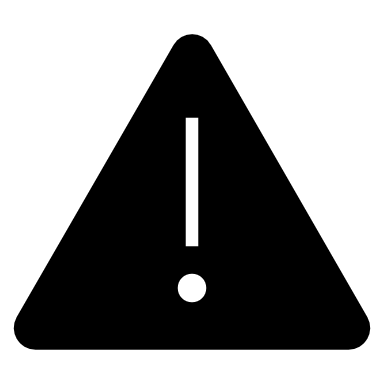